Fig. 1 Collecting localities of pocket gophers (Pappogeomys bulled) sampled for this analysis (numbered circles). ...
J Mammal, Volume 90, Issue 1, 18 February 2009, Pages 47–56, https://doi.org/10.1644/08-MAMM-A-168.1
The content of this slide may be subject to copyright: please see the slide notes for details.
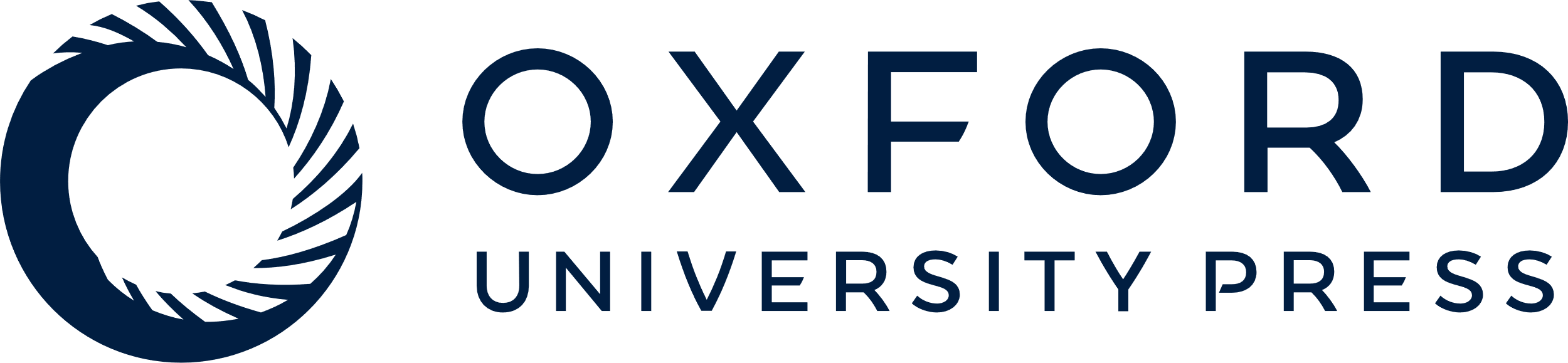 [Speaker Notes: Fig. 1 Collecting localities of pocket gophers (Pappogeomys bulled) sampled for this analysis (numbered circles). Complete locality information is listed in Appendix I. Smaller (filled) circles show all other localities from which P. bulled is known to date. Shaded area indicates elevations above 1,000 m. Dashed lines show approximate distributions of the 9 currently recognized subspecies of P. bulled. Dashed line in inset shows approximate east-west extent of the Trans-Mexican Volcanic Belt.


Unless provided in the caption above, the following copyright applies to the content of this slide: © 2009 American Society of Mammalogists]